علوم و فنون ادبی 3 انسانی
درس 6: لف و نشر؛ تضاد؛ متناقض نما؛ بخش1
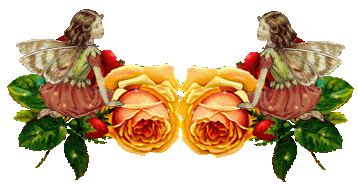 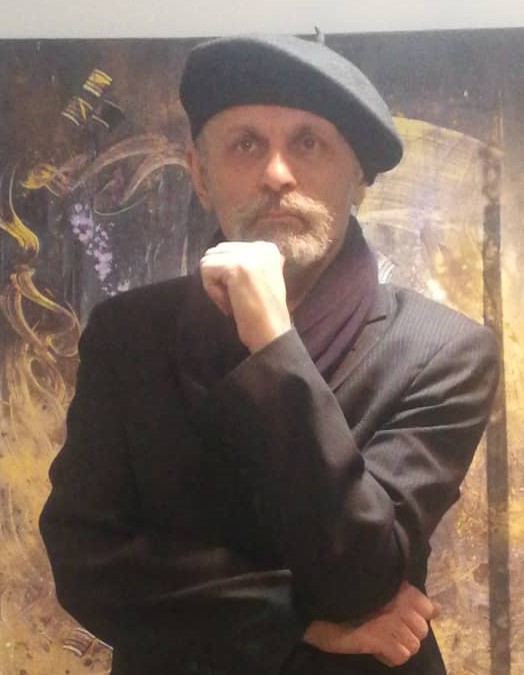 سعید جعفری
www.jafarisaeed.ir
@JS_ir 🌺 🌺 @sjafari_ir
🌺اینستاگرام: jafari.saeed.ir
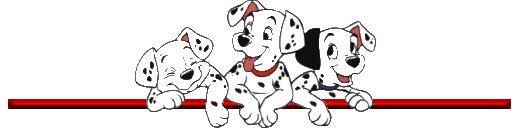 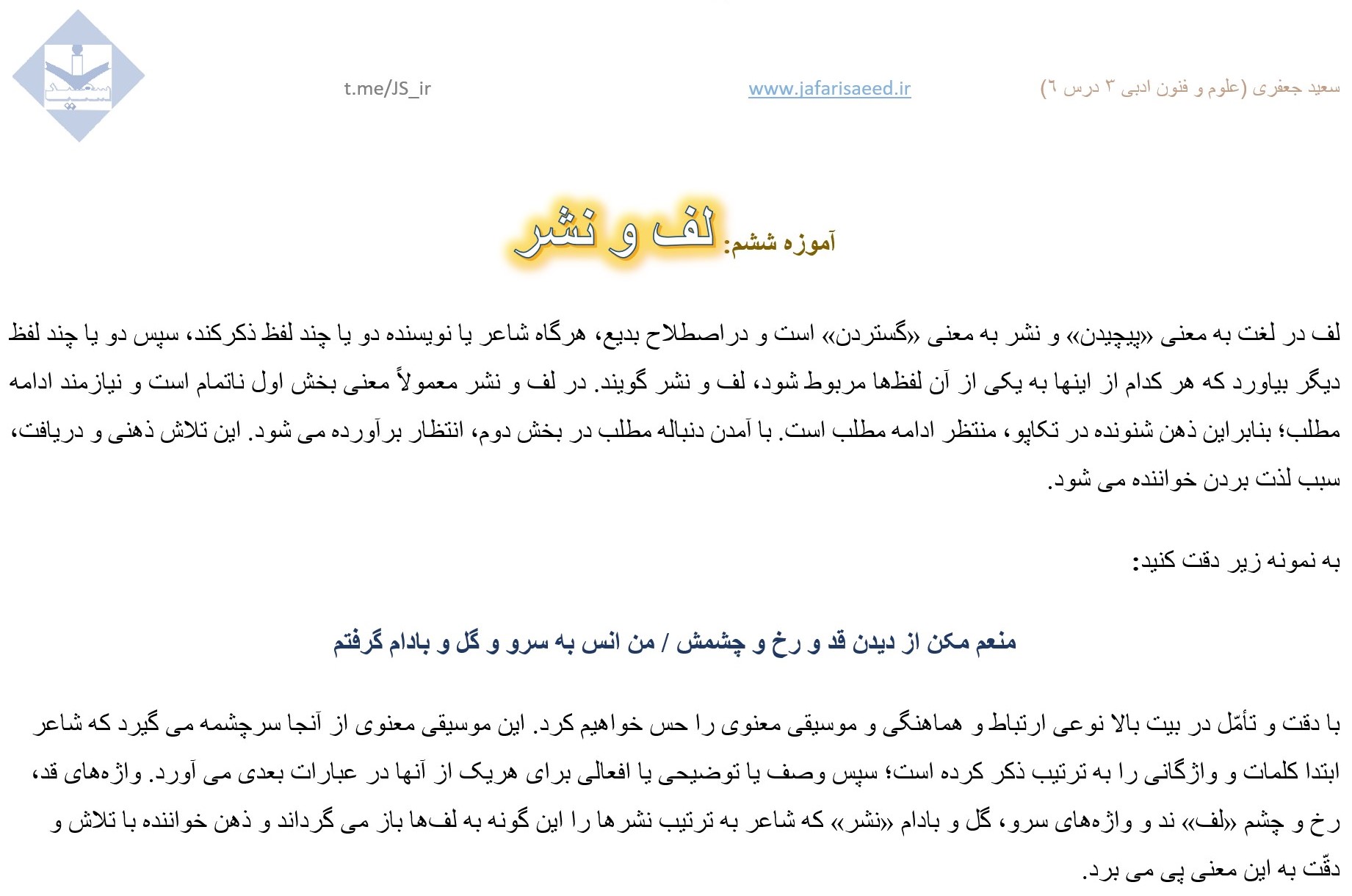 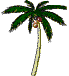 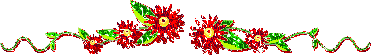 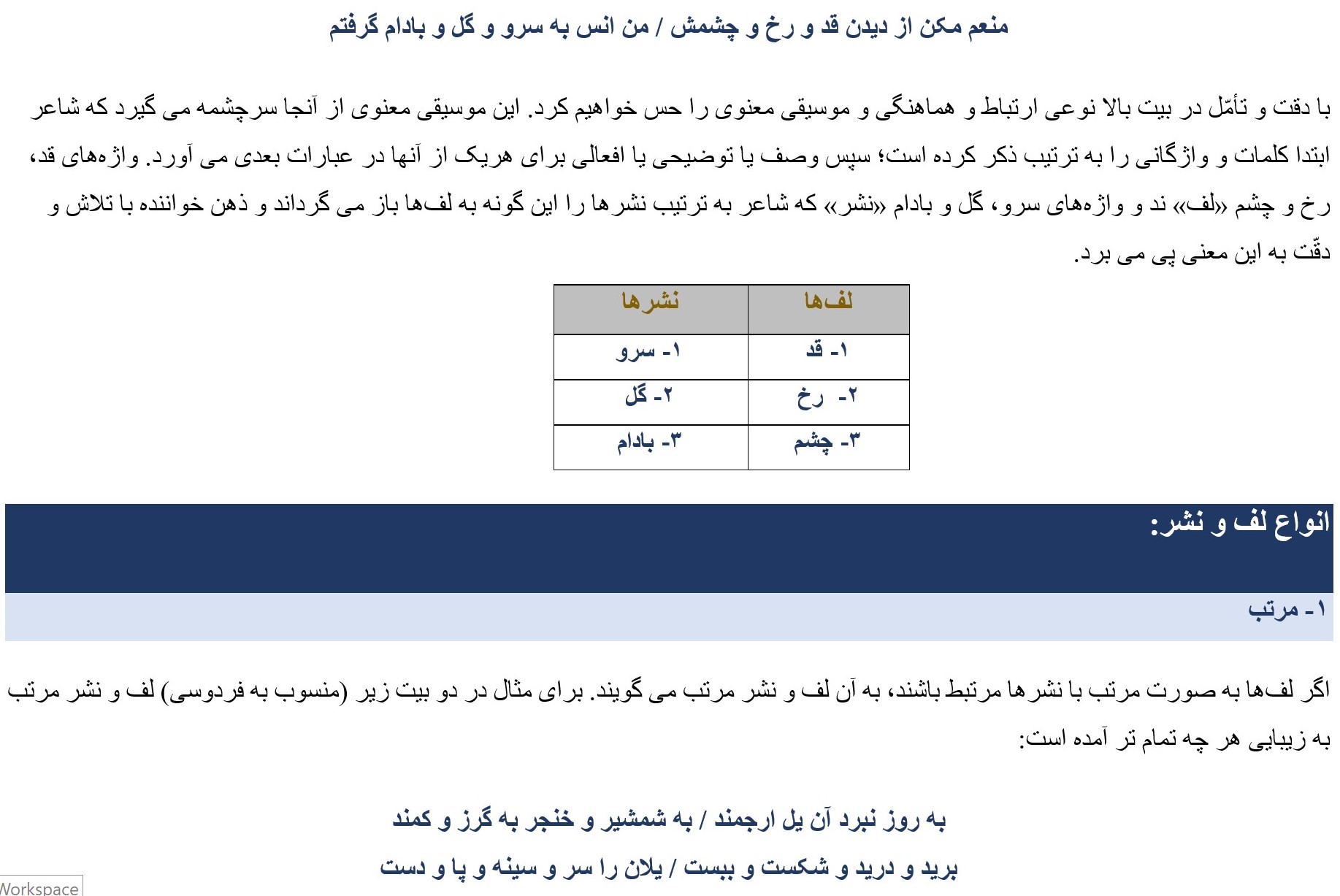 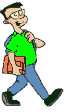 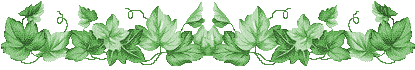 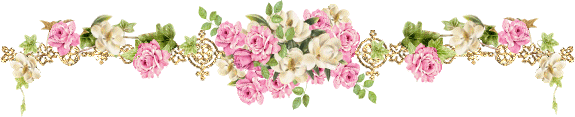 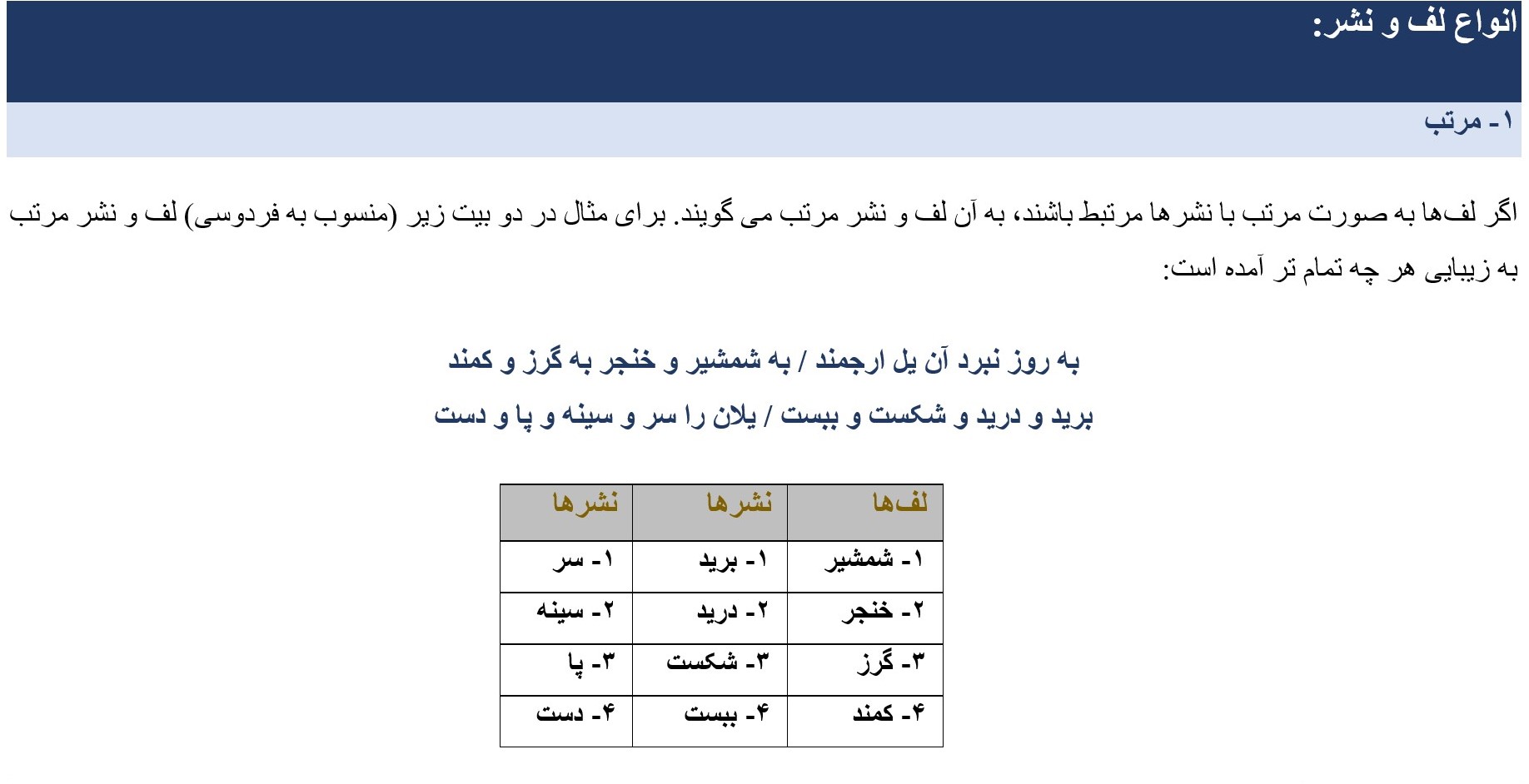 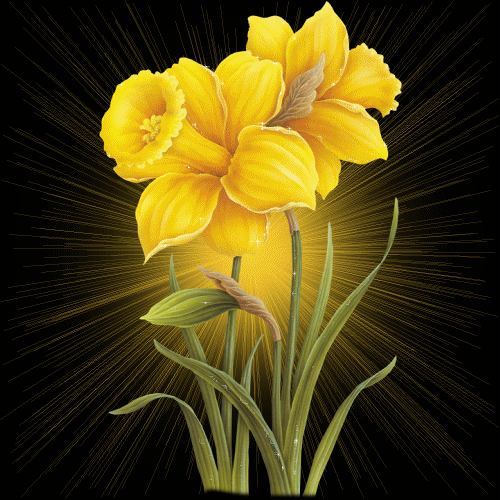 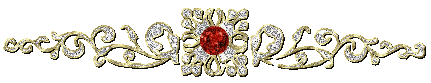 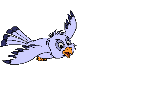 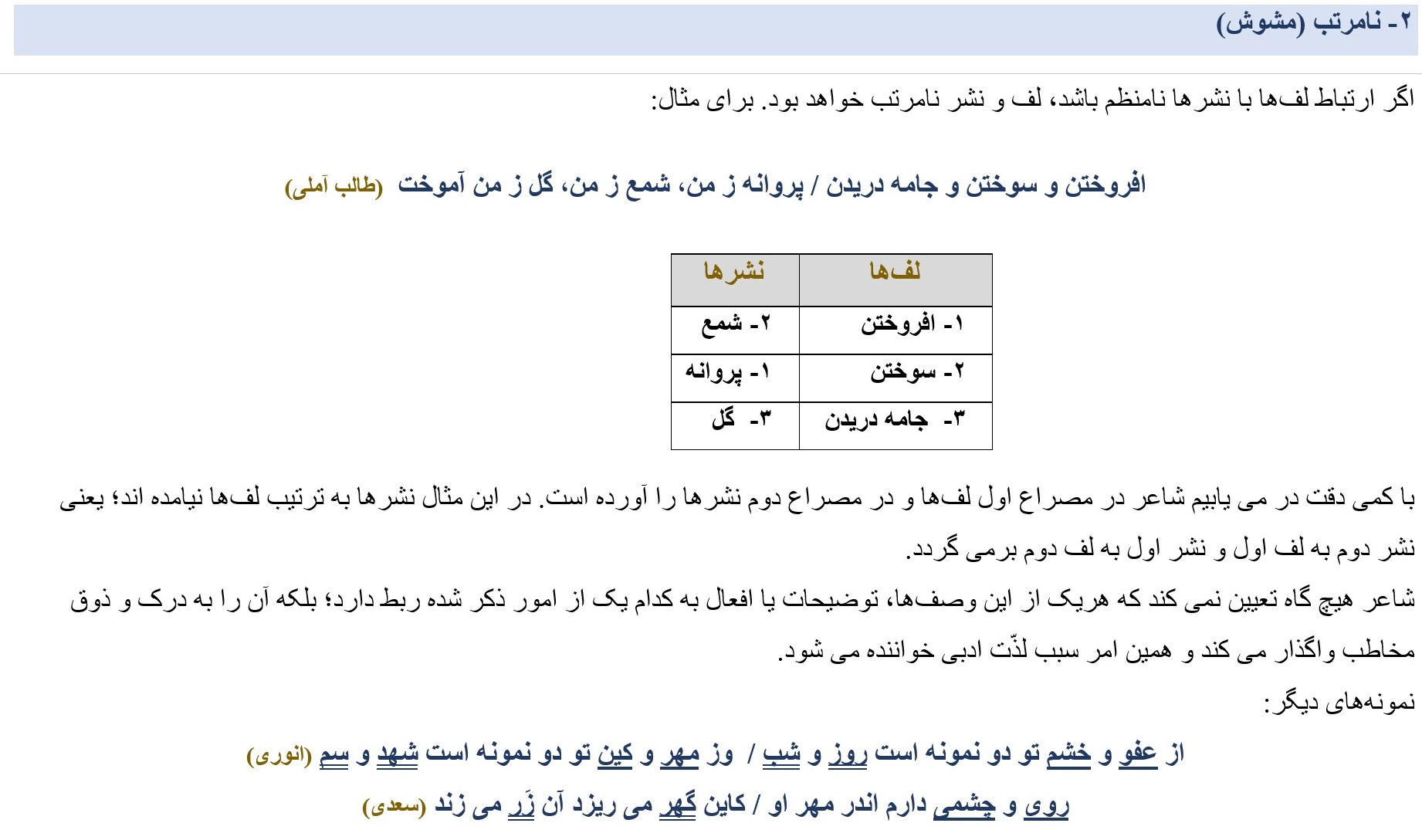 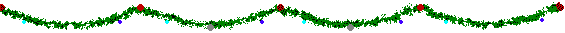 علوم و فنون ادبی 3 انسانی
درس 6: تضاد؛ بخش1
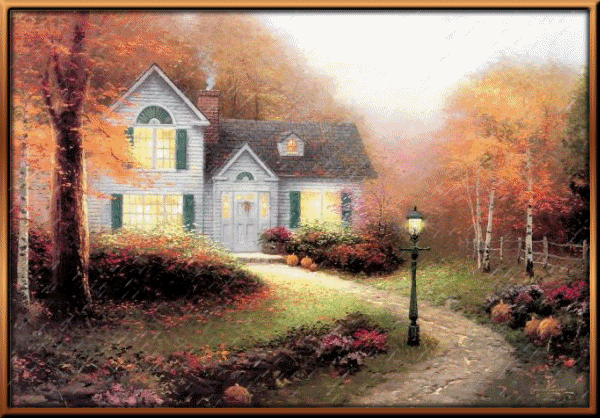 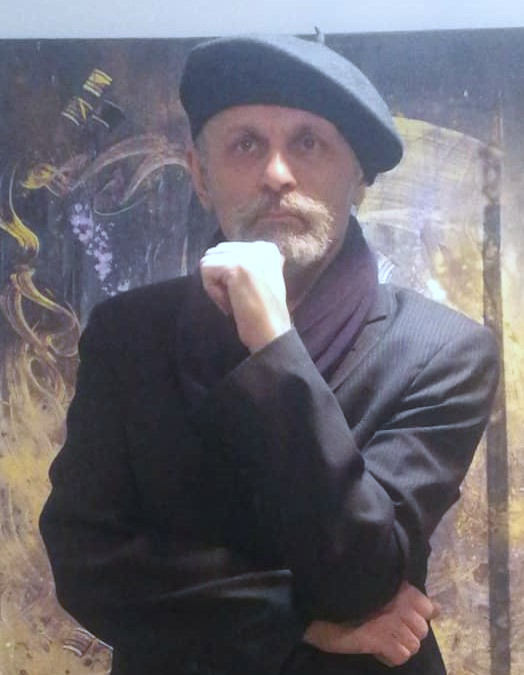 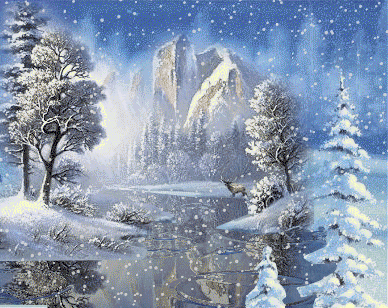 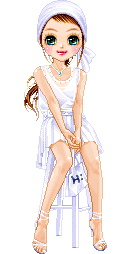 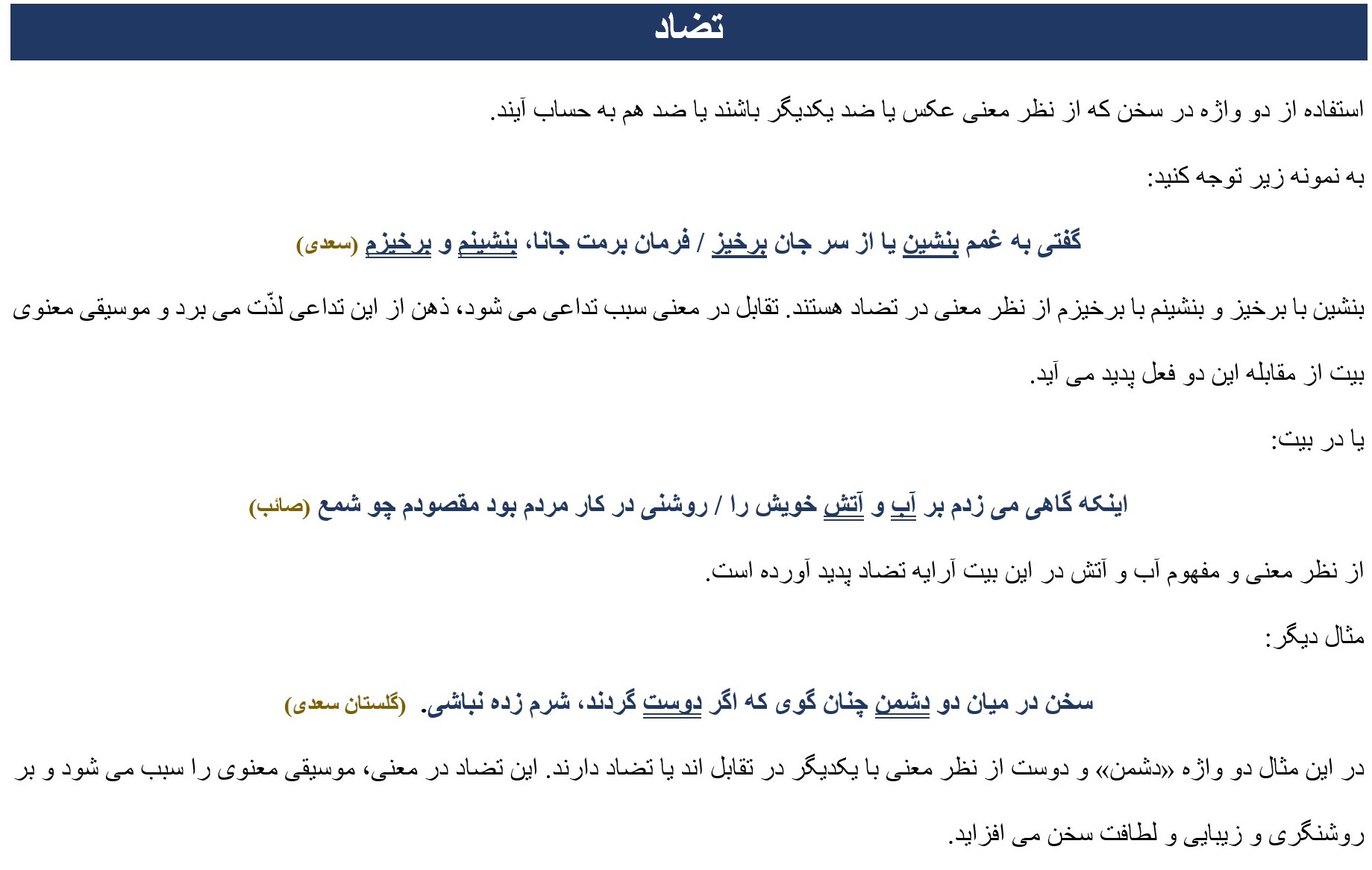 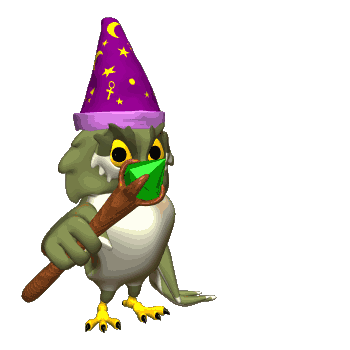 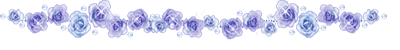 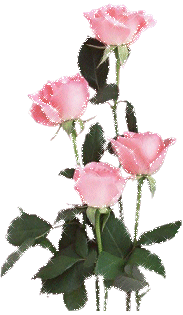 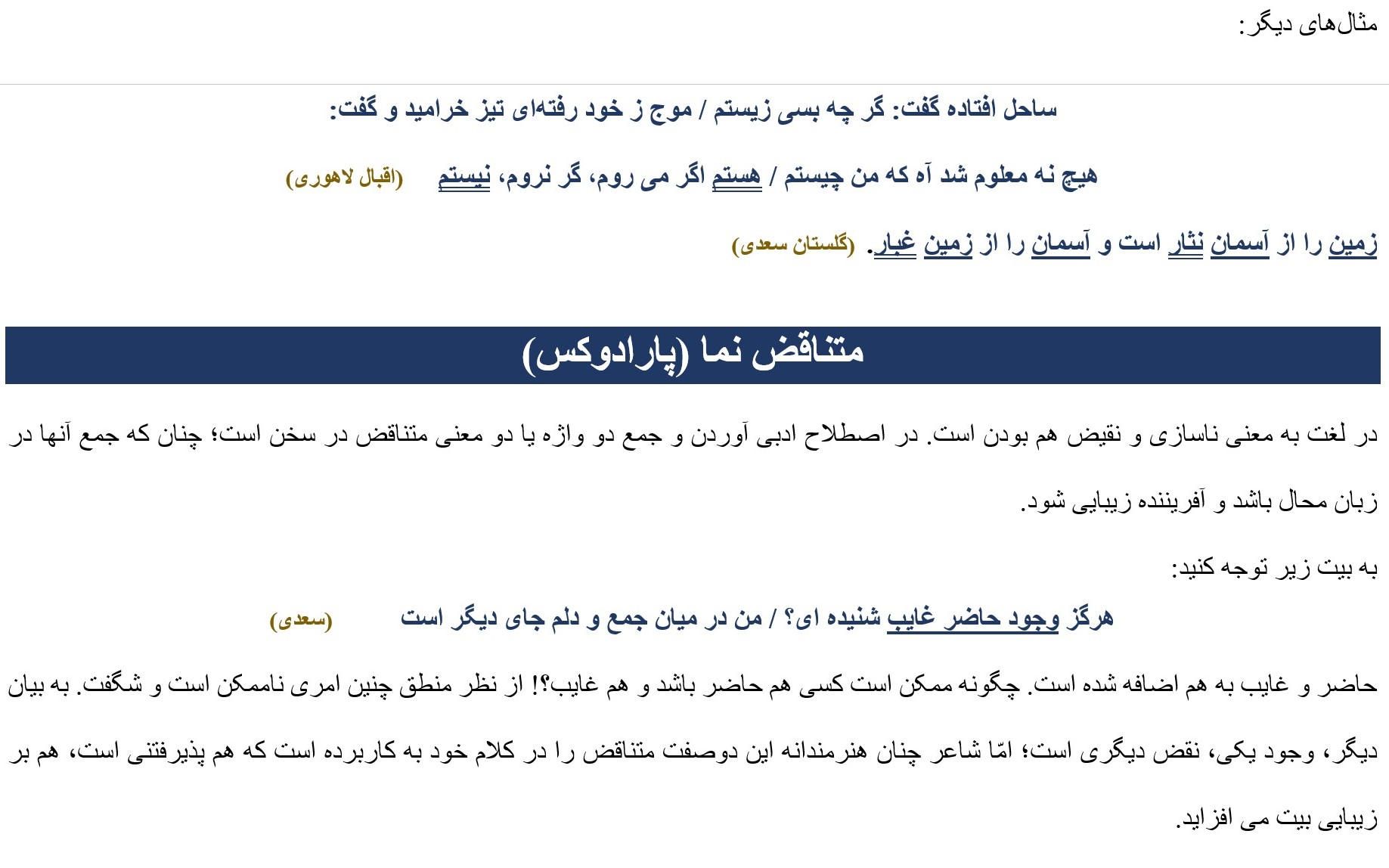 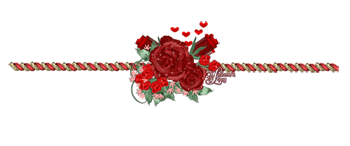 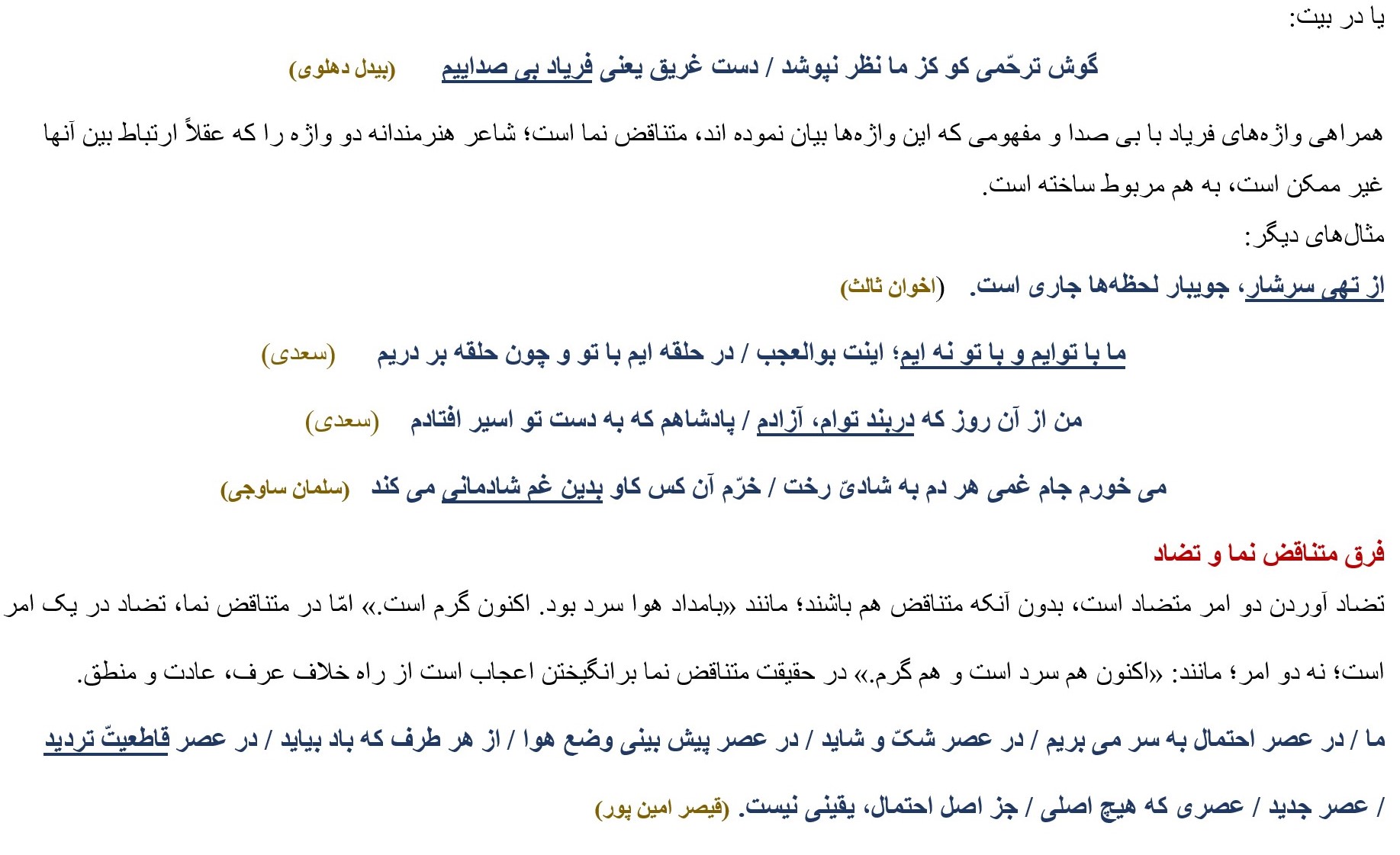 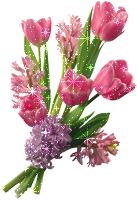 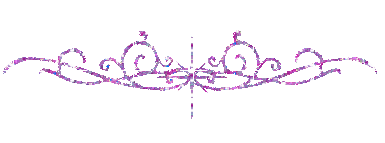 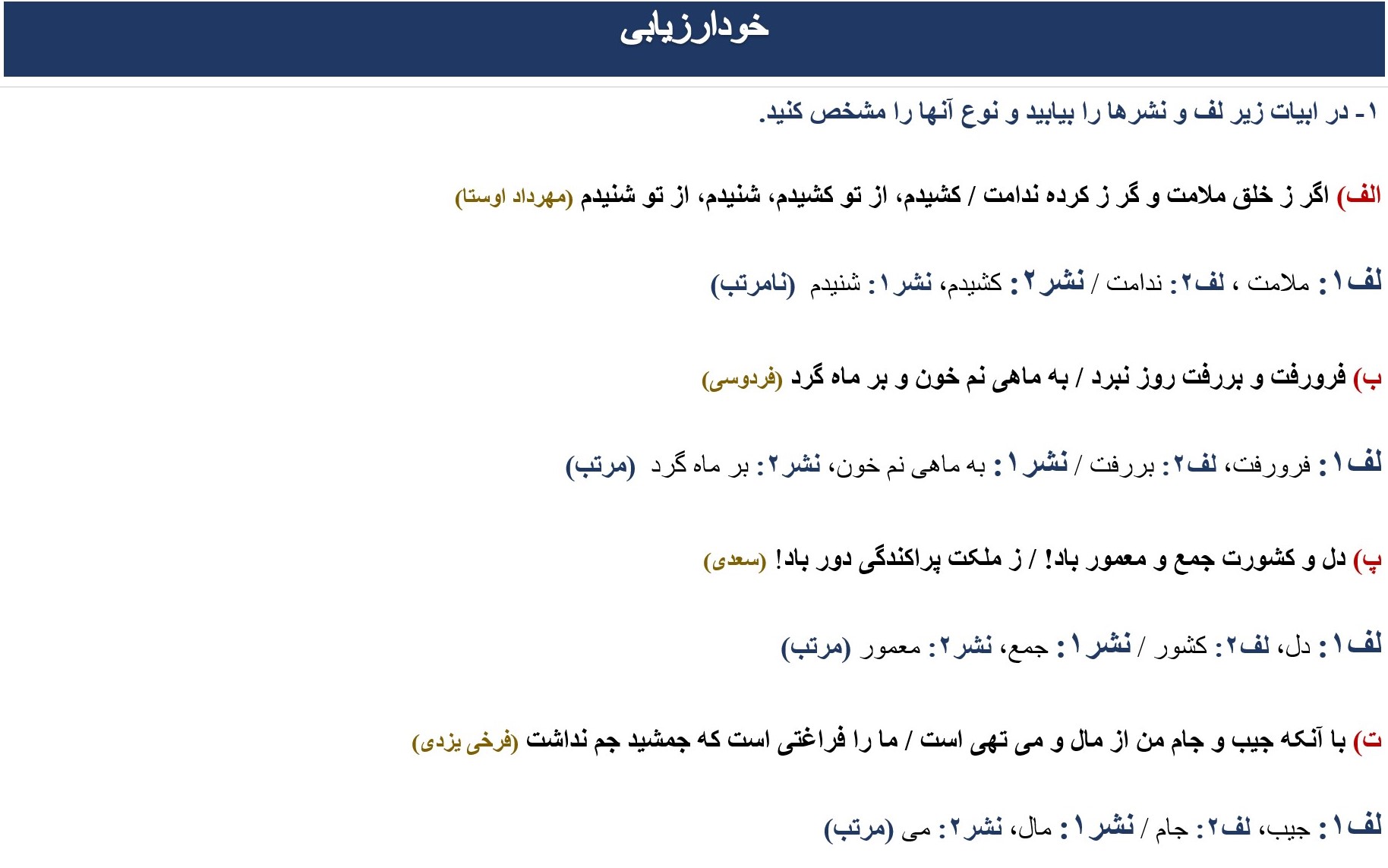 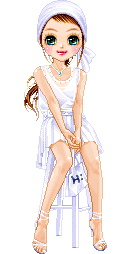 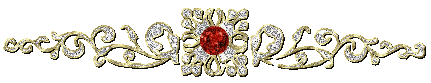 علوم و فنون ادبی 3 انسانی
درس 6: لف و نشر؛ تضاد؛ متناقض نما؛ بخش1
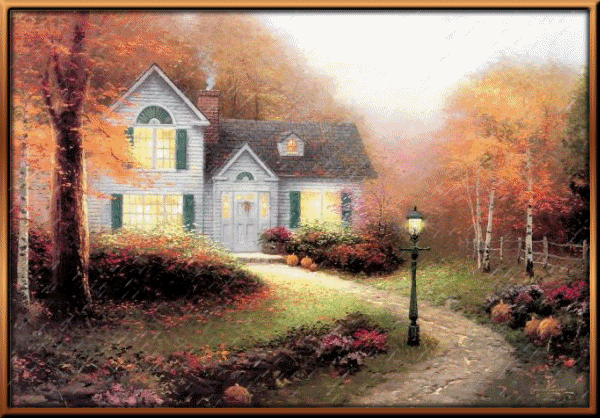 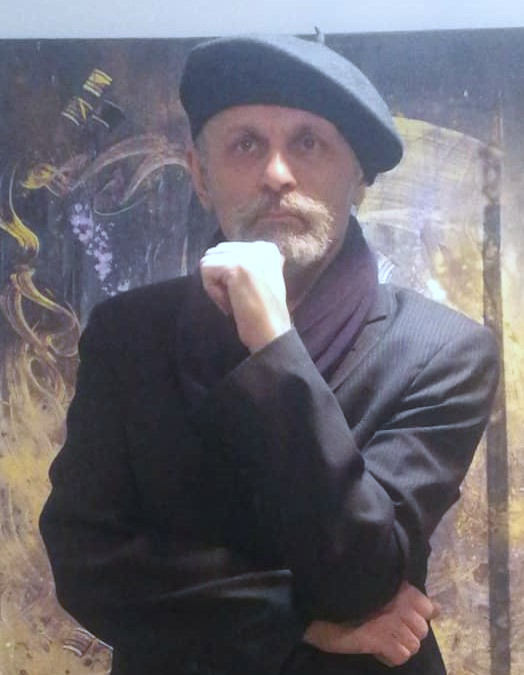 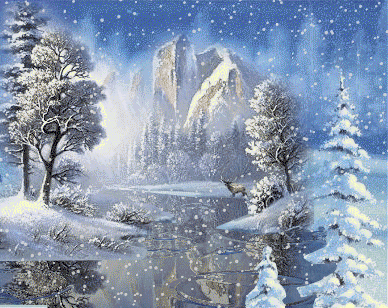 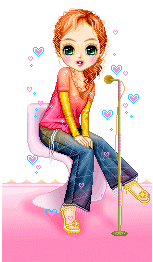 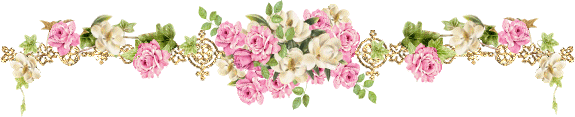 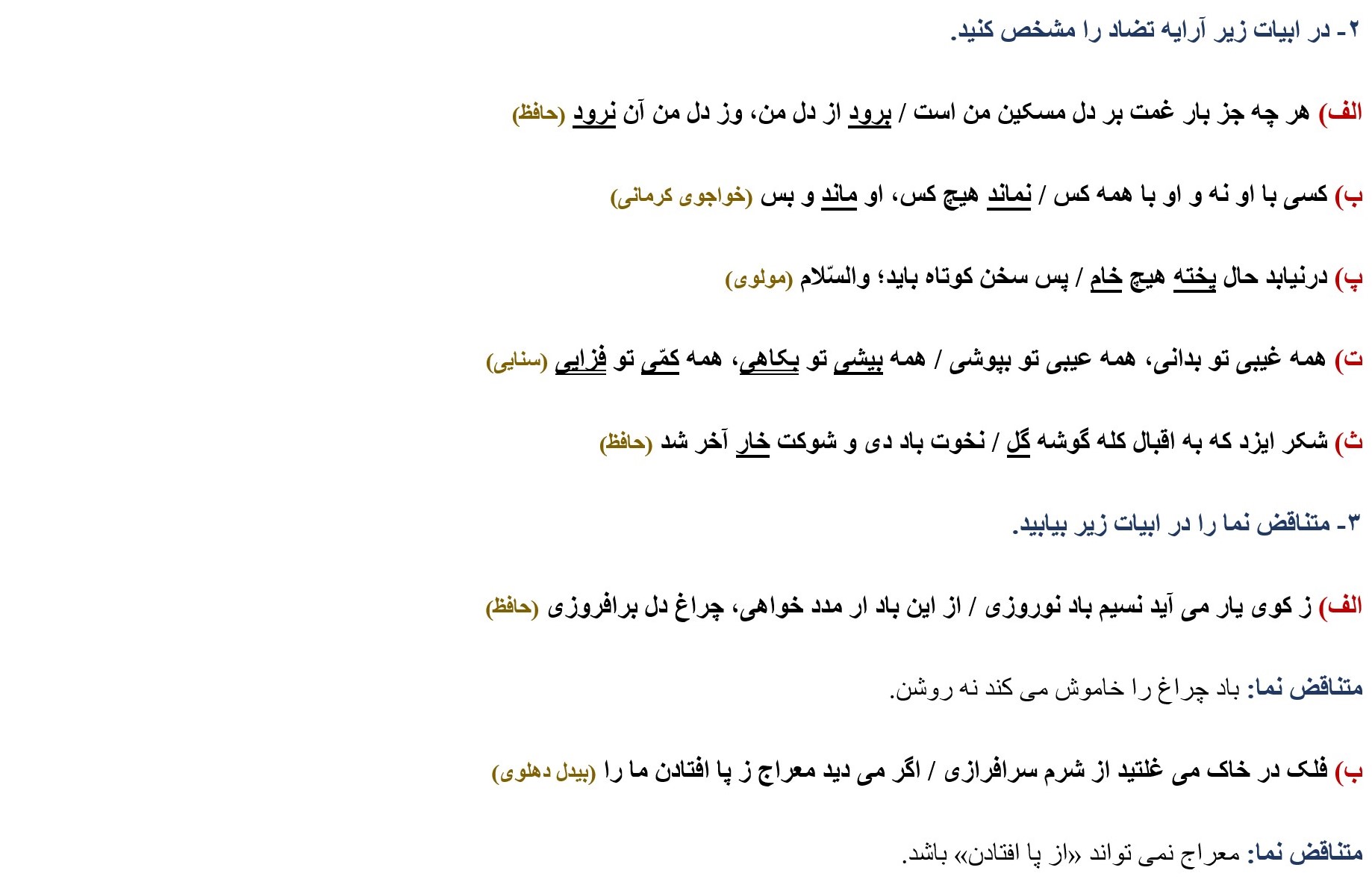 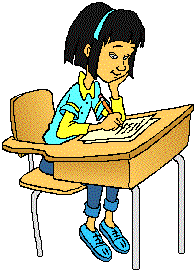 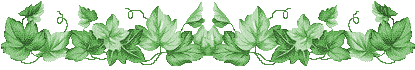 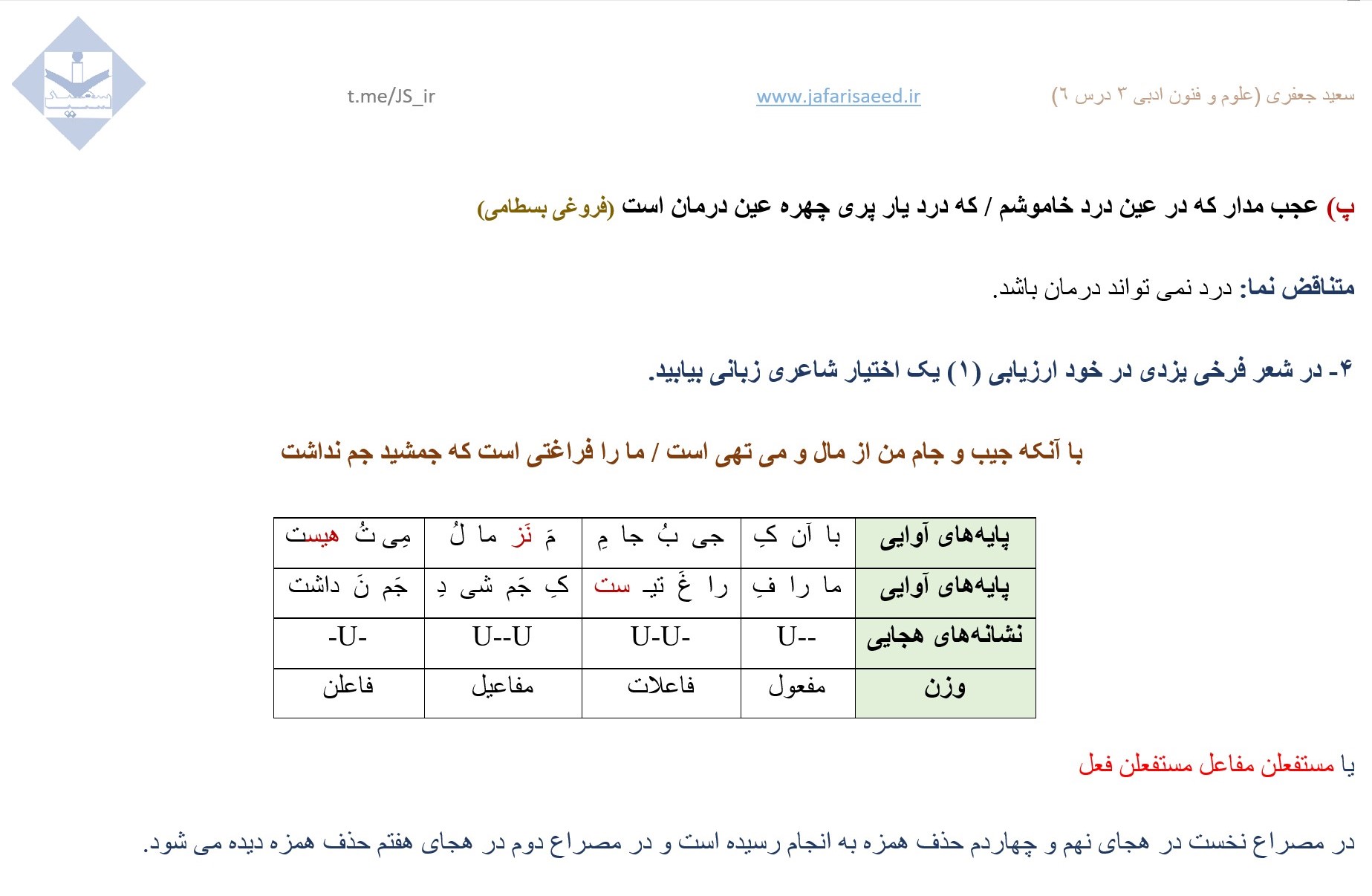 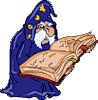 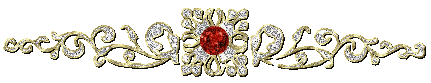 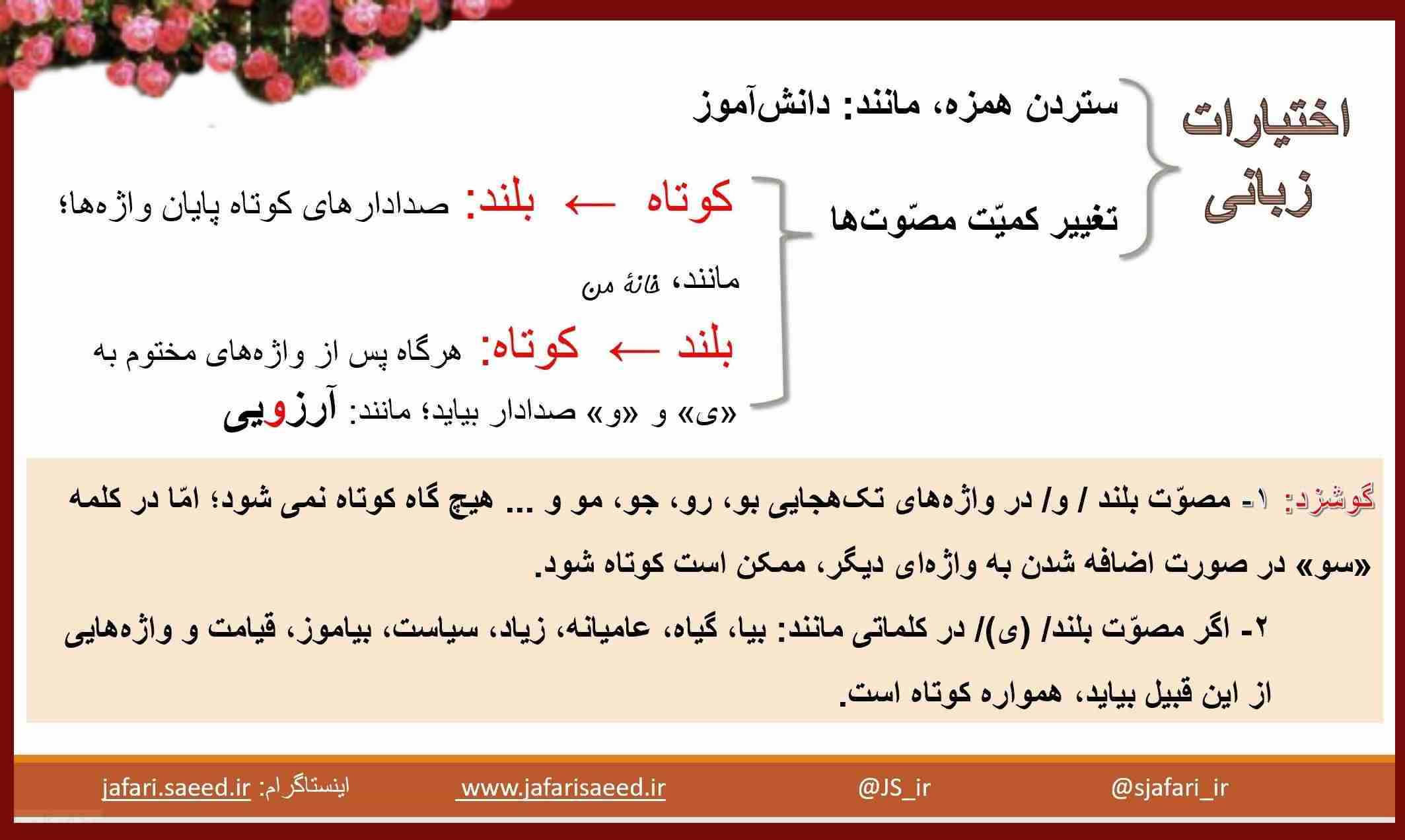 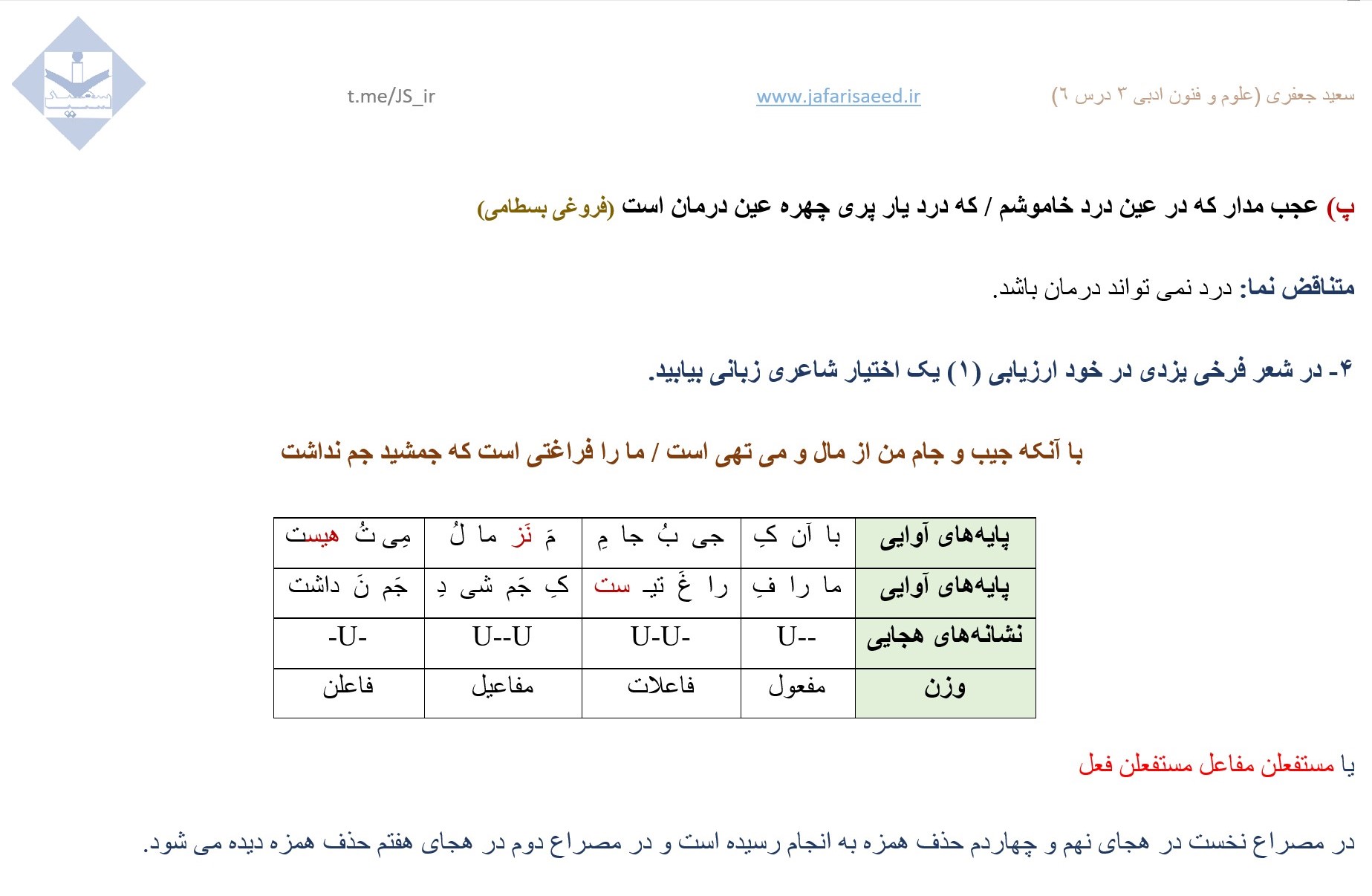 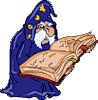 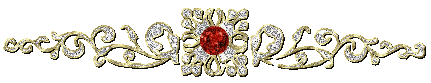 علوم و فنون ادبی 3 انسانی
درس 6: لف و نشر؛ تضاد؛ متناقض نما؛ بخش1
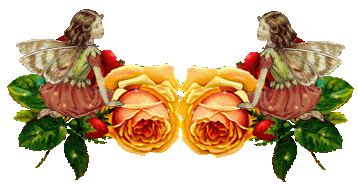 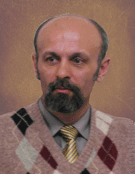 سعید جعفری
www.jafarisaeed.ir
@JS_ir 🌺 🌺 @sjafari_ir
🌺اینستاگرام: jafari.saeed.ir